Pantograph
Capstone
Elisa Hoffmann
Road Map
Research Progress
CAD/3D Design Progress
01
02
Milestone Overview
03
04
New 
Timeline
01
Research Progress
Research Progress
History
Aerodynamics
Material Science
Access to 6/11 sources
Started reading
Milestones adjusted accordingly
Access to 3/9 sources
(in addition to Thesis)
Milestones not adjusted– no impact
Completed
Awaiting final draft
Key Ideas
History
Aerodynamics
Materials
Solution?
Innovation
Friction
Optimize
Drag and Lift
Electricity used for high-speed travel
More drag and lift causes increased contact with overhead wire
Optimization of aerodynamics and slide plate material
Higher speed causes more drag and lift
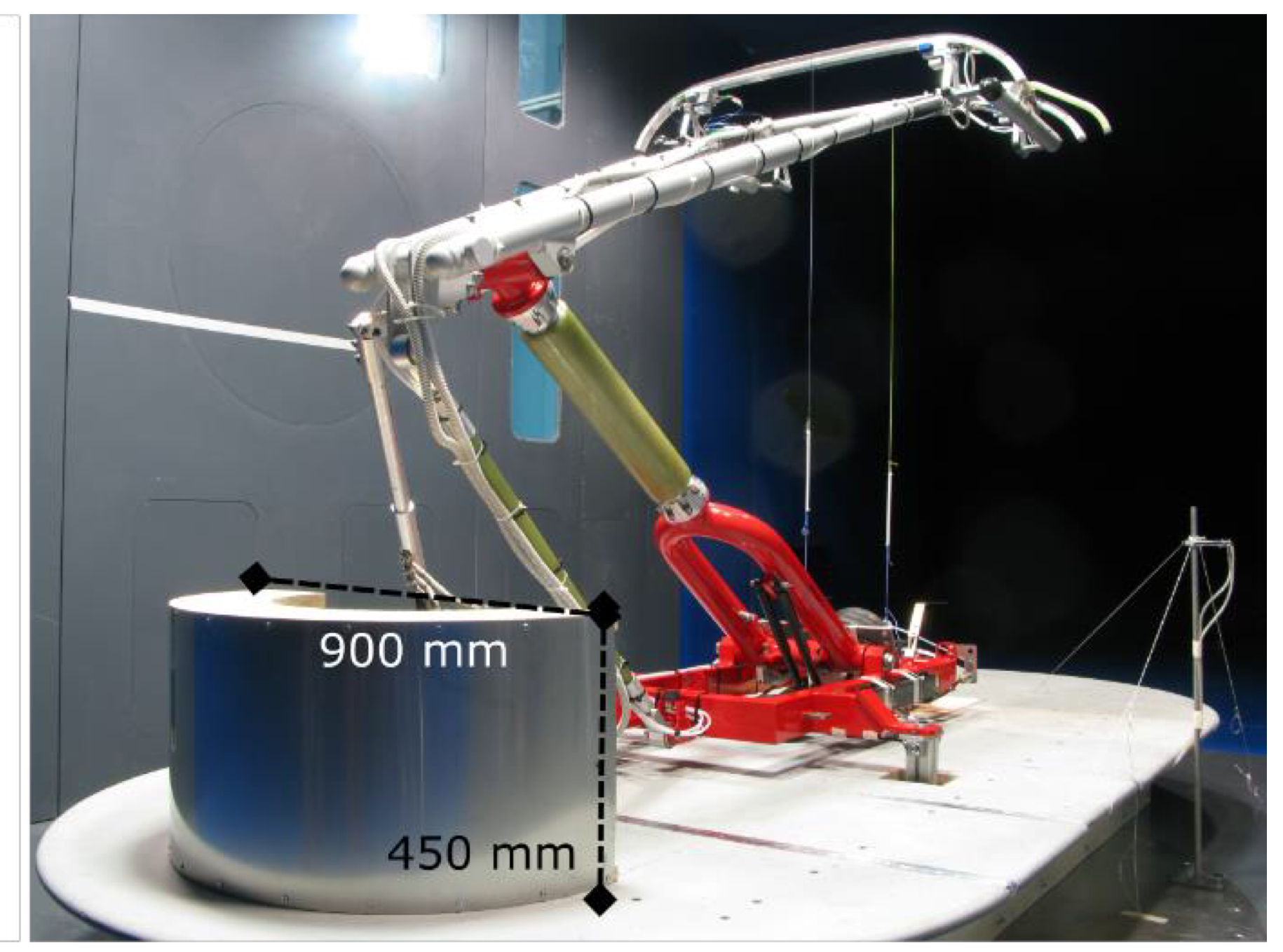 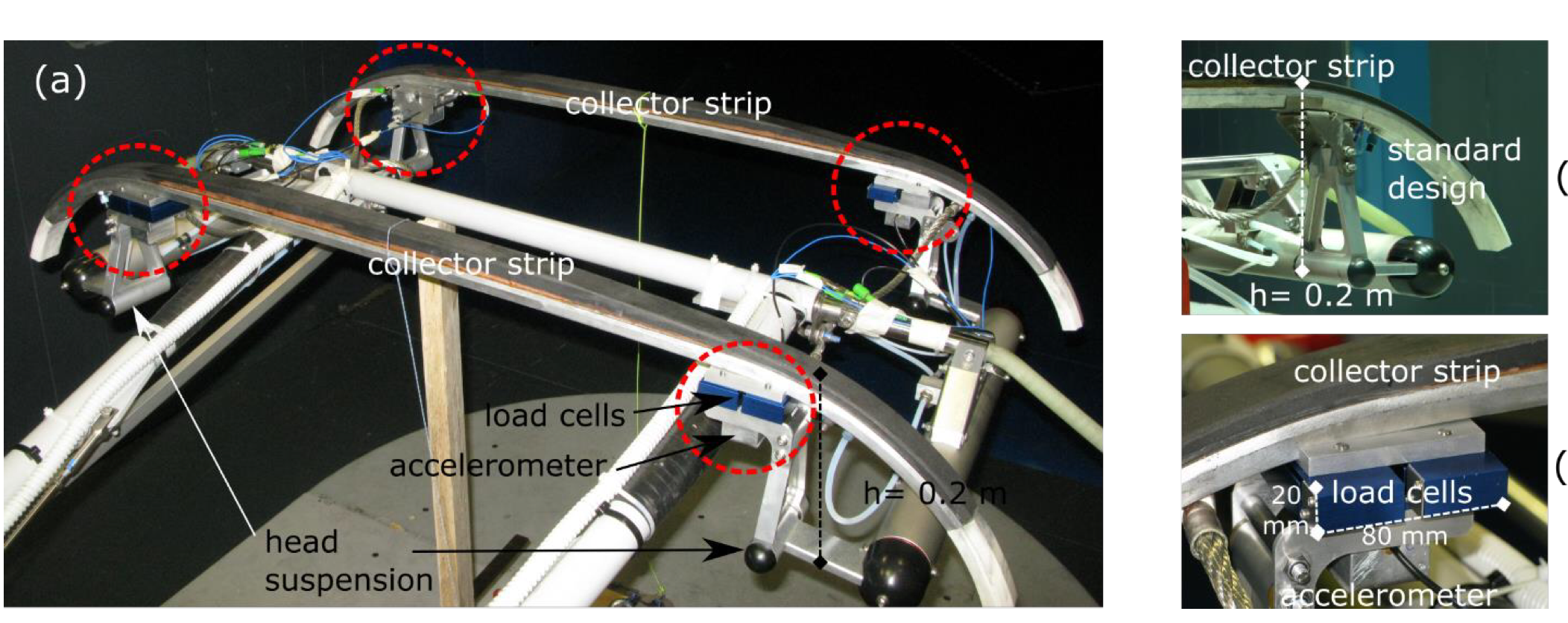 [1]
02
CAD/3D Design Progress
3D Printing Experiment
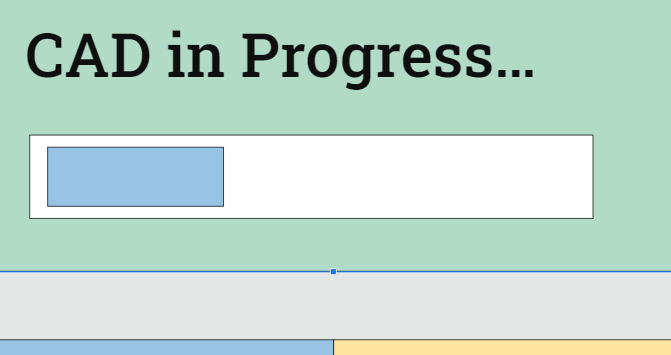 Still focused on research, but conducted 3D printing experiment
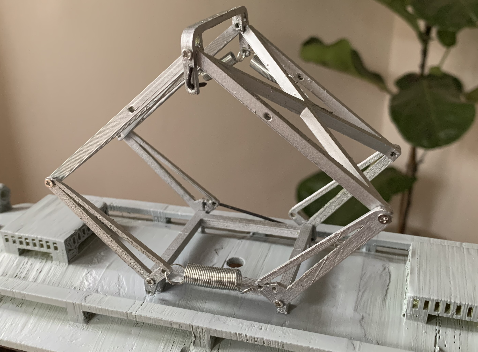 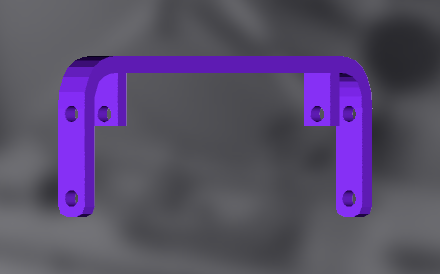 [2]
03
Milestone Overview
Milestone Overview
Capstone
Physics
3D Design
Testing
Research and formulas to predict lift & drag
Producing at least two models of pantograph
Performing and concluding results
Fan and force sensor
Additional: software simulation
Aerodynamics
Material Science
Wing design
Lower arm design
Milestone Progress
CAD/3D Print
Research
Tests
History
Aerodynamics
Material Science
Sample structure
CAD editing
3D Printing
Fan and force sensor
Software tests
40%
25%
2%
04
New Timeline
Phases of the Capstone
Phase 1
Phase 2
Research and Design
Print and Test
Research
Design
Print
Test
Completed by:
Oct. 15th
Completed by:
Oct. 20th
Completed by:
Nov. 1st
Completed by:
Nov. 30
Thank you!
Questions?
References
[1] https://doi.org/10.1016/j.jweia.2016.11.003

[2] https://cults3d.com/en/3d-model/game/scherenstromabnehmer-spur-g-spur-1